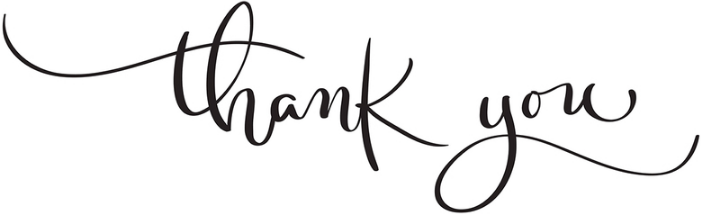 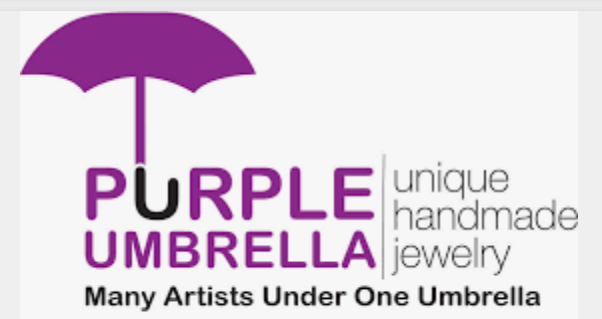 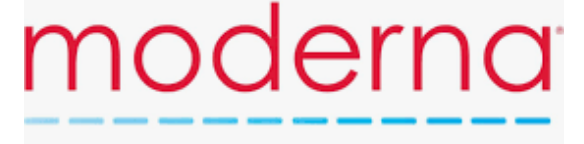 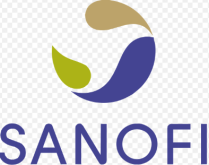 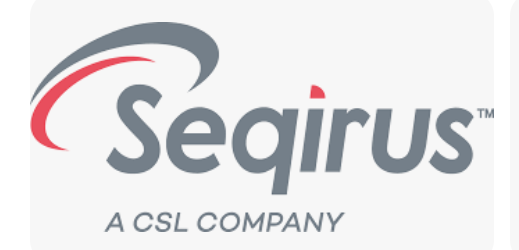 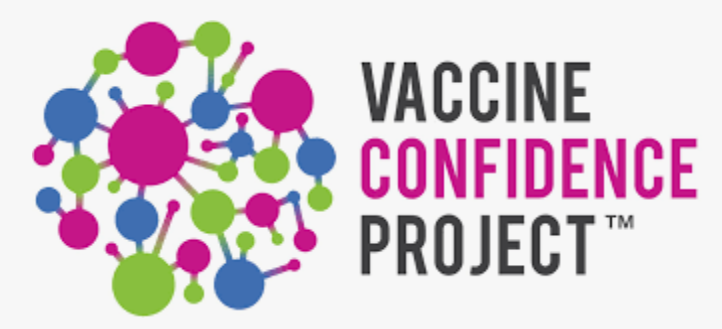 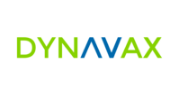 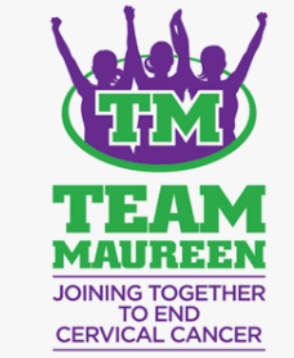 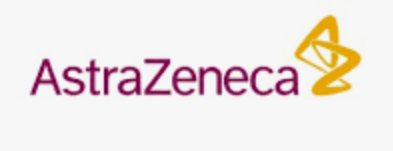 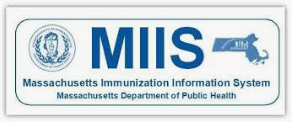 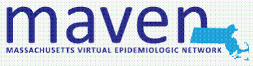 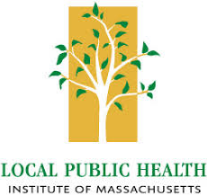 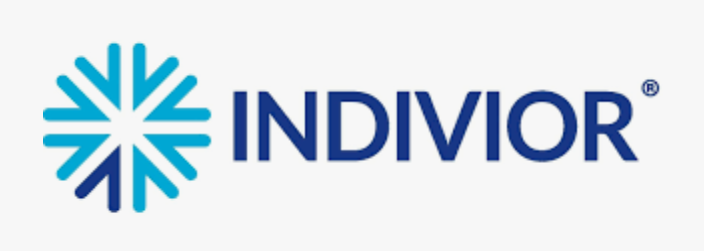 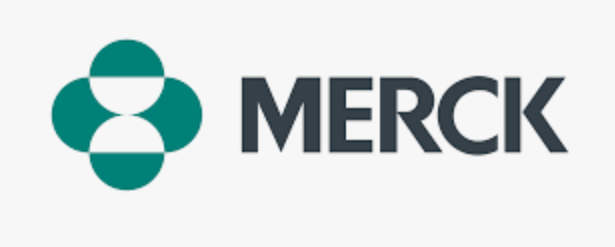 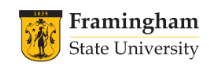 [Speaker Notes: Update with exhibitors for 2022]